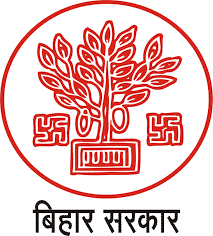 NeSDA 2021 @ Bihar’s Perspective
24.01.2023
RACHANA PATIL, IAS
Special Secretary, GAD
Govt. of Bihar
1
Objectives
To give transparency, aaccountability, time bound  public delivery system to citizen  following acts has been implemented in Bihar.
Bihar Right To Public Services Act 2011

Bihar Right to Public Grievance Redressal Act, 2015

Bihar Govt. Servants Grievance Redressal System 2019

Way Forward.
Bihar Right To Public Services Act 2011
3
Background
The 1990s and the first decade of the new millennium, the situation was opaque: very little information was available on virtually every single aspect of the public services delivery process.
To ensure transparent, accountable and time-bound service delivery, the Government of Bihar in its Sushasan [Good Governance] agenda in 2010 listed public delivery system as legal right to citizens.
In 2011,the Bihar Right to Public Services Act was passed. 
Its features, as stated above, included Transparency; accountability and each service was to be delivered within a pre-determined time period.
Coverage & achievements
Initially 53 services (based on the criteria of “maximum demand”), delivered by about 10 departments, were notified under the Act. 
Currently the number of services stands at 153 of 14 departments.
Day by day we are trying to maximize services.
Out of the total number of about 33.20 crore applications received till 18thJanuary, 2023 the system has ensured that 32.98 crore are disposed overall.
Applications can be filed online or digitised at Lok Seva Kendras at District(38), Subdivision(101),  Block(543) and Panchayat level(8471).
Department wise Notified Public Services
6
Public service delivery status
Department Wise
7
Data up to 18-01-2023
Public service delivery status
Service Wise
8
Data up to 18-01-2023
Focus on e-Governance
In order to ensure transparency and accountability in the public service delivery, e-Governance has been promoted in Bihar.
 The services of the General Administration Department have been made completely online. With the use of better software technology, the number of online users for availing the services of certificates has now exceeded more than 94%. Only 6% get their certificates through Lok Seva kendra. 
The e-Services are being provided through Service Plus portal (https://serviceonline.bihar.gov.in)of NIC, customised to requirements of the State, for application submission by applicants, verification of the applications, approval / rejection of applications and issue of digitally signed certificates through various work-flow players. CSCs have been integrated. The applications can also be digitised with IT support at all Lok Seva Kendra.
The citizens can avail BRTPS services any-time (24x7), through any network from any-where and by any-means.
Implementation of Bihar Right to Public Grievance Redressal Act, 2015
Need of Time Bound & Quality Disposal
Shri Nitish Kumar, Hon’ble Chief Minister, Bihar felt that there is a need of more accountable and independent establishment for effective public grievance redressal and this lead to Bihar Right to Public Grievance redressal Act has been opted in 2015.

Bihar is the first state in India where public have timely disposal of  grievance as a legal right.
11
Key features
In BRPGRA complaint can also be filed to seek any relief/ benefit relating to any scheme/ programme/ service being executed by the State Government. Nature of complaint are consider to be 514 type.
Free of cost- Anyone can file a grievance. No one is turned away. 
Complaints can be registered in a variety of medium. Citizens can register their grievances via telephone (18003456284), postcard, email, web portal(http://lokshikayat.bihar.gov.in), mobile App(SAMADHAN) or through the 140 Grievance registration counters throughout the state.
12
Every citizen has a right to time-bound (60 working days) redressal of their grievance.
Act covers entire State (all 44 Departments)
The administrative structure has 3 tiers viz. Sub-division level (presided by Officers of rank of SDM), District level  (presided by Officers of rank of ADM) and Department level  (presided by Officers of rank of Deputy Secretary). 
An independent administrative structure of Public Grievance Redressal Officers (PGROs) with quasi-judicial powers take cognizance of the complaints.
13
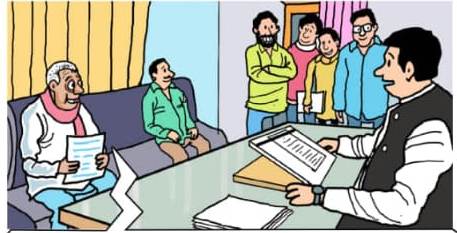 Every complaint is acknowledged, all data are digitized, 
     and complainants are given chances to personally appear 
     for a hearing and can arguments with the public authority.

The attendance of public authority is compulsory and
	 is strictly monitored by the concerned PGROs. Provision for fines and disciplinary action is also for non compliance. Till now 24,46,650 /- fine and against 812 officer disciplinary action has been taken.
End to end digitisation from registration of complain to passing of reasoned order. Notice of dates of hearing, interim orders and final reasoned order are available in public domain.
There are provision of two levels of appeals.  
SDM<- ADM<-DM  & ADM<-COMMISSIONER<-PRL SECY
Feedback and satisfaction of the complainants is also recorded through http://lokshikayat.bihar.gov.in/Feedback.aspx
14
Achievements
Over 12.87 lakh grievances have been registered since implementation of the BRPGR Act was initiated and more than 12.51 lakh have been disposed of as on 18.01.2023 rest are in the process.
Public Institutions have been made more accountable.
The departments are getting greater clarity on the nature and details of public grievances and how they could be disposed.
Faith in governance has increased.
Apart from many national level awards, Certificate of distinction accorded to Bihar for the implementation of BRPGRA by CAPAM (Commonwealth Association for Public Administration and Management) during International Innovation Awards 2018 in Georgetown, Guyana.
15
BRPGRA – Year Wise Received and Disposed Grievances
16
BRPGRA – Top 10 Grievances
17
BRPGRA – Top 10 Departments
18
Bihar Govt. Servants Grievance Redressal System 2019
19
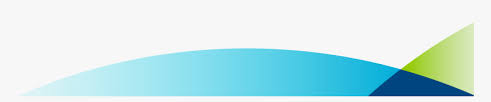 19
19
19
Key elements
The Bihar Government Servant Grievance Redressal Rules have been framed by the State Government for effective and timely redressal of the service matters of regular government employees and retirement benefits to retired employees of the state government. 
The implementation of the system has been launched by Hon’ble Chief Minister 
	Sri  Nitish Kumar on 26.06.2019.
It is a system in which service related and retiral benefit complaints are heard by Service Grievance Redressal Officers designated in the district and departments in the presence of the complainant and the officer, who is responsible for grievance redressal and decision is taken in a maximum time limit of 60 working days. 
Provision of appeal has also been made to strengthen this system. 
	ADM<-DM  &  Deptt<-Prl Secy
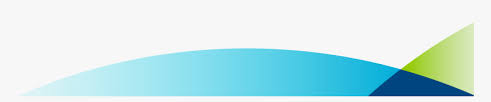 20
[Speaker Notes: Notes From CEO Sir:
New enterprises very low
Task of economy is to improve earnings at lower level 
Quality of employment improving at lowest level
No statistician, No economist captures this
There cannot be anything more progressive than this]
Achievements
For its implementation, a dedicated web portal named ‘Seva Samadhan’   (http://sevasamadhan.bihar.gov.in) has been hosted on State Data Centre (SDC). 
The entire system has been kept online and web-based in which all the information - from application to its disposal is readily available on the portal. 
As on 18.01.2023, all together 7610 complaints have been filed under this system, out of which 6963 have been successfully disposed and rest are in process of hearing and disposal.
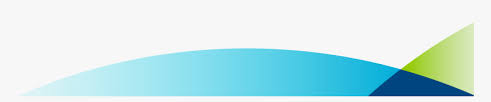 21
[Speaker Notes: Notes From CEO Sir:
New enterprises very low
Task of economy is to improve earnings at lower level 
Quality of employment improving at lowest level
No statistician, No economist captures this
There cannot be anything more progressive than this]
Govt. Servant Complaint Redressal System – Top 10 Departments
22
Govt. Servant Complaint Redressal System – Top 10 Districts
23
24
Way Forward
Creating digital eco system.
Providing sector specific services.
Improving Accessibility.
Focusing on security of public data.
Providing multiple benefit.
Reducing friction between system and citizen.
Trying to increase trust in system.
Citizen are getting high level of satisfaction and experiences. Through feedback.
*(AIM- 56 Mandatory services should be cover in this year.)
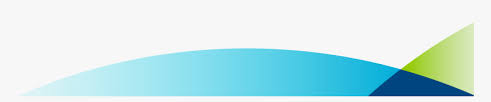 25
[Speaker Notes: Notes From CEO Sir:
New enterprises very low
Task of economy is to improve earnings at lower level 
Quality of employment improving at lowest level
No statistician, No economist captures this
There cannot be anything more progressive than this]
Thank you
26